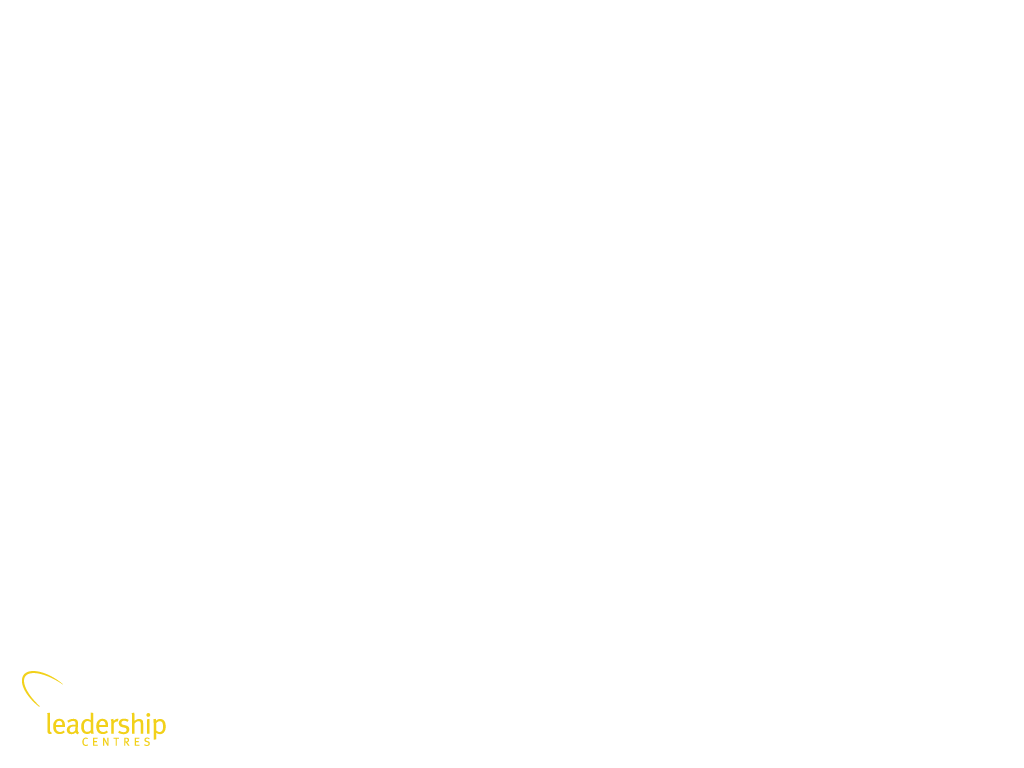 Moving From Busyness to Effectiveness
“How To Ditch the To Do List and Achieve Results”
Richard Dore 
Leading Director - Proteus Leadership Centres
[Speaker Notes: Thank you Winsome – Good Morning everyone and welcome to the B2E breakfast 
RD – LD – PLC … 2 Roles – Mantra CGL around Aus 
If you want an effective and results orientated organisation – you need:
Highly functional culture, positive people & great leaders (Crap/Great Activity) 

Segway – when it comes to time management and ineffectiveness – what drives you crazy …]
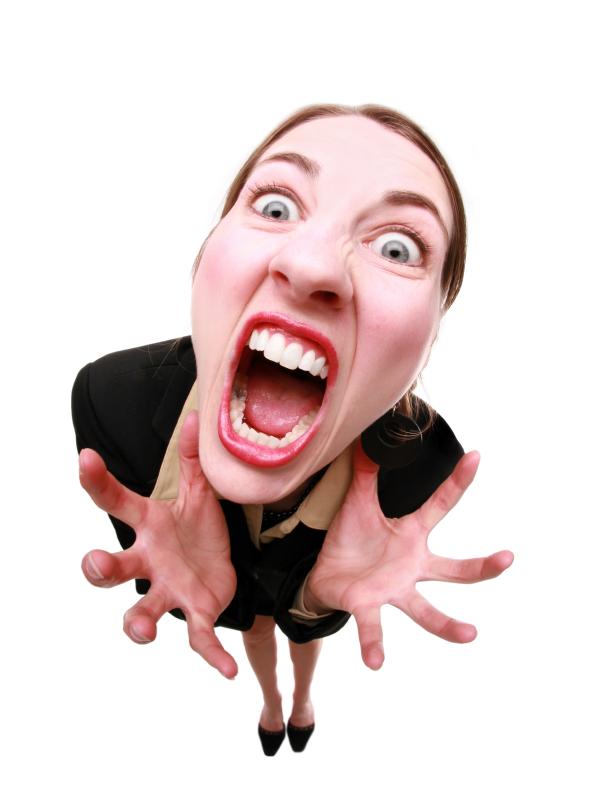 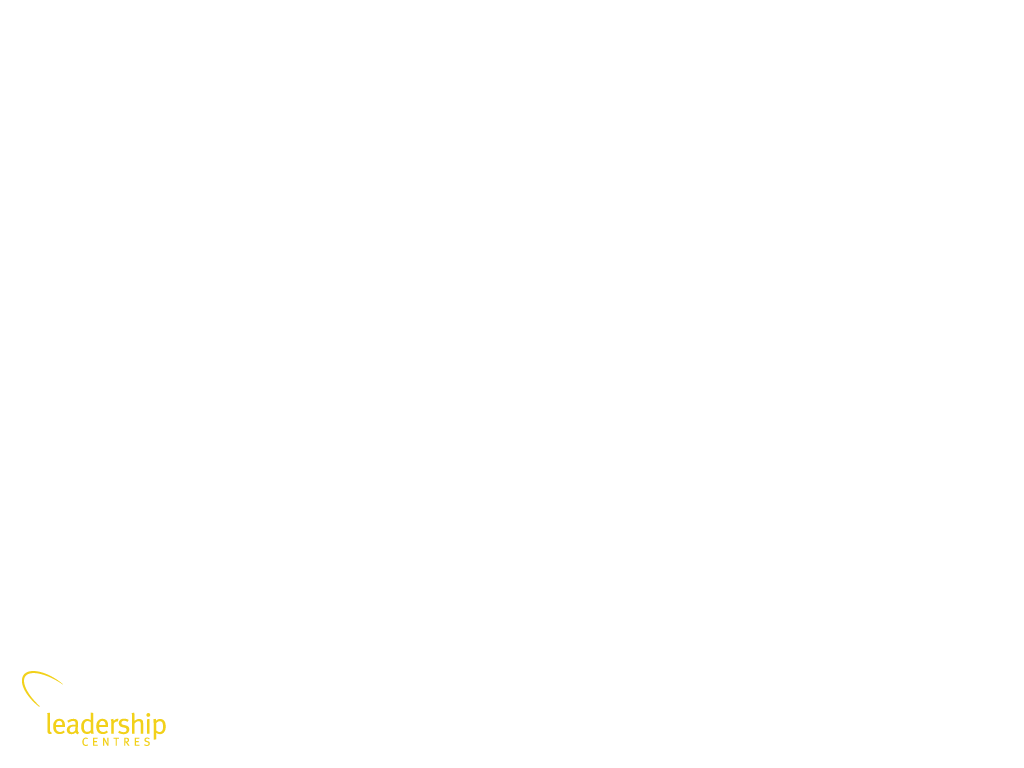 Crazy!
[Speaker Notes: List them … 
Mine is Tassie Devile (Des calls them flappers) 

Segway – so tell me what works?]
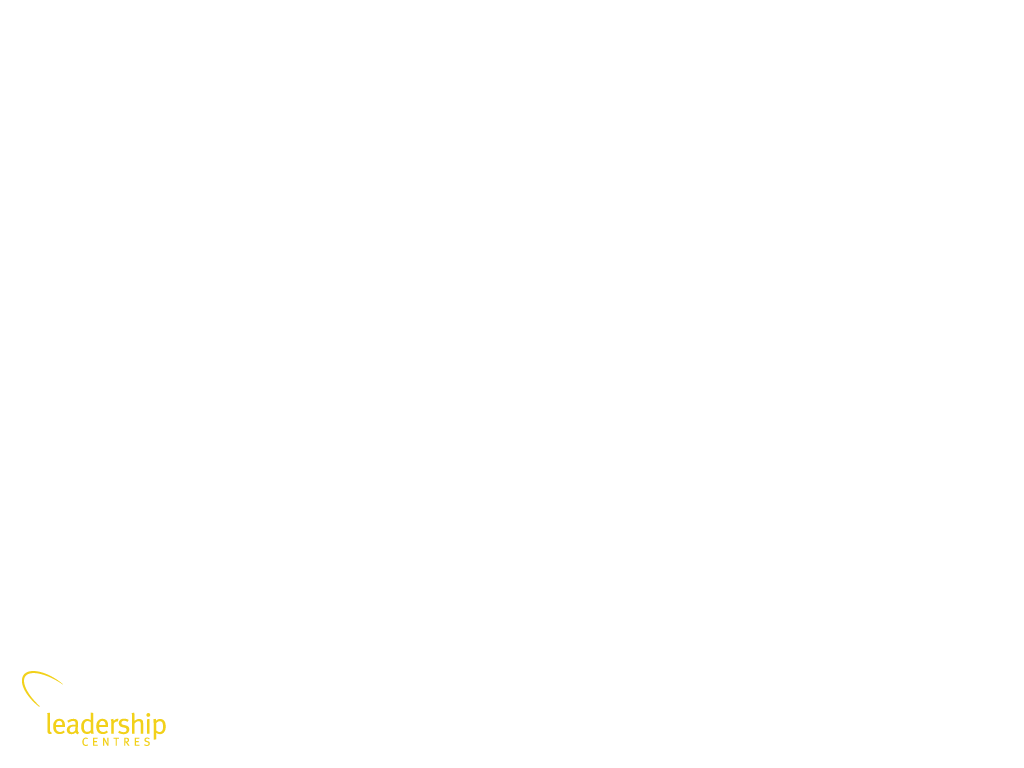 [Speaker Notes: You know it – but do you do it???  

Janine Ellis – LWAL conference  story …]
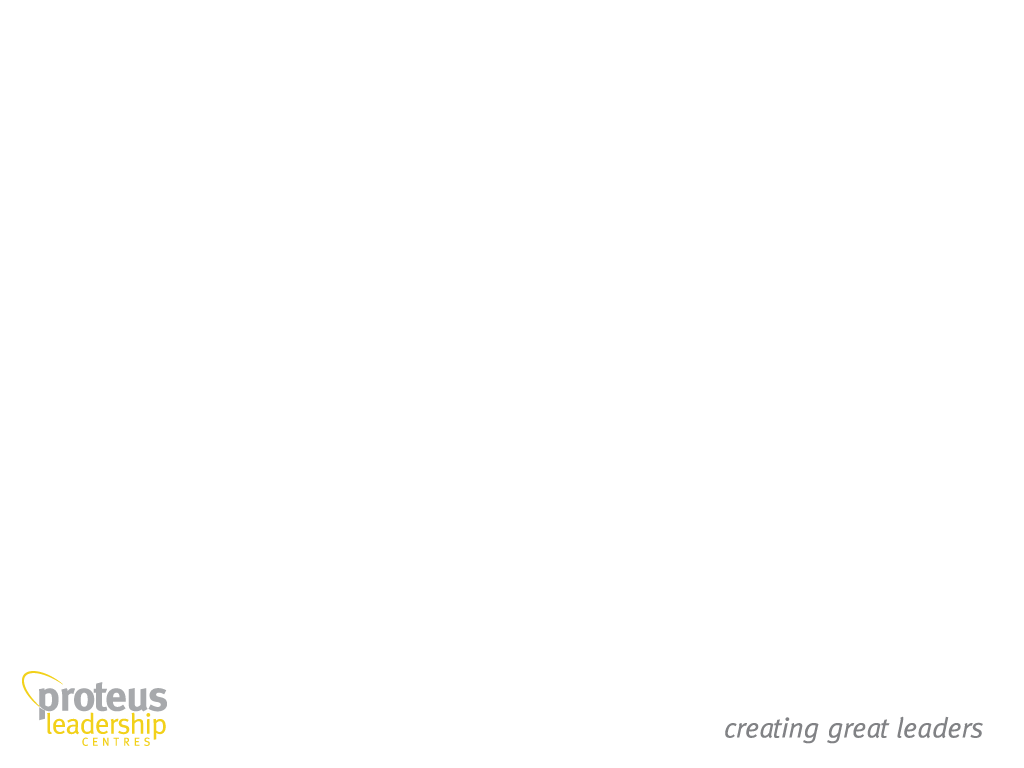 Janine Allis
[Speaker Notes: Segway – it’s all about leadership and creating Leadership Habits For Success]
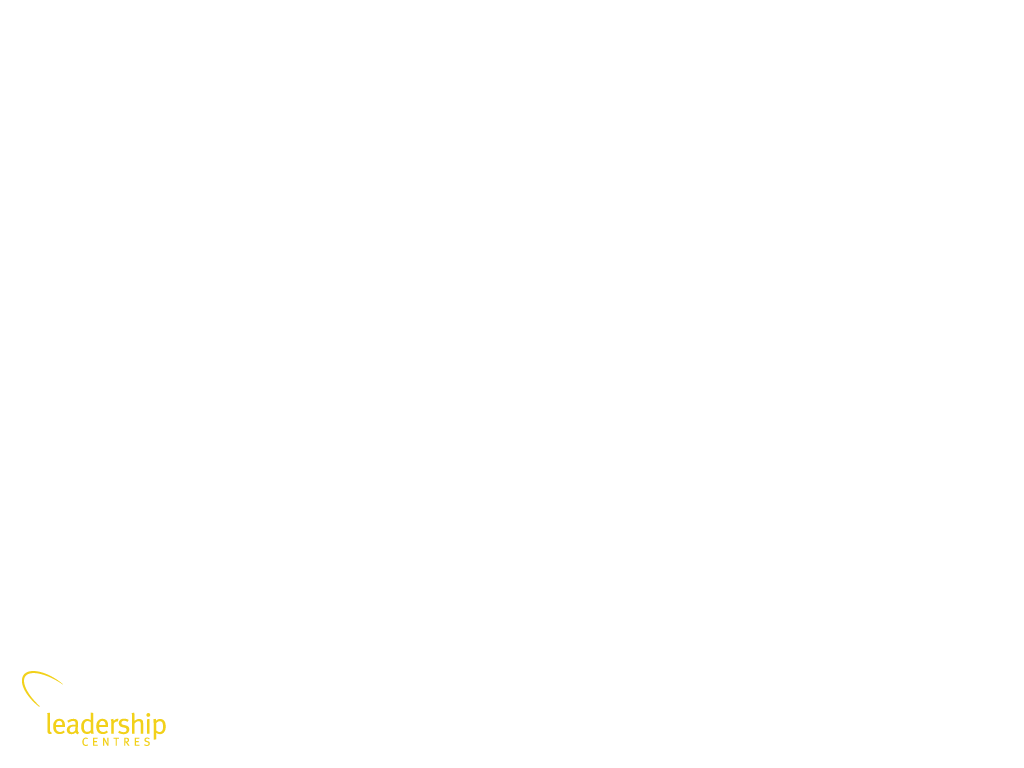 Leadership Habits For Success
Leader Without A Title 
100% 
Snow White Syndrome 
Go / Grow 
Thinking Precedes Action
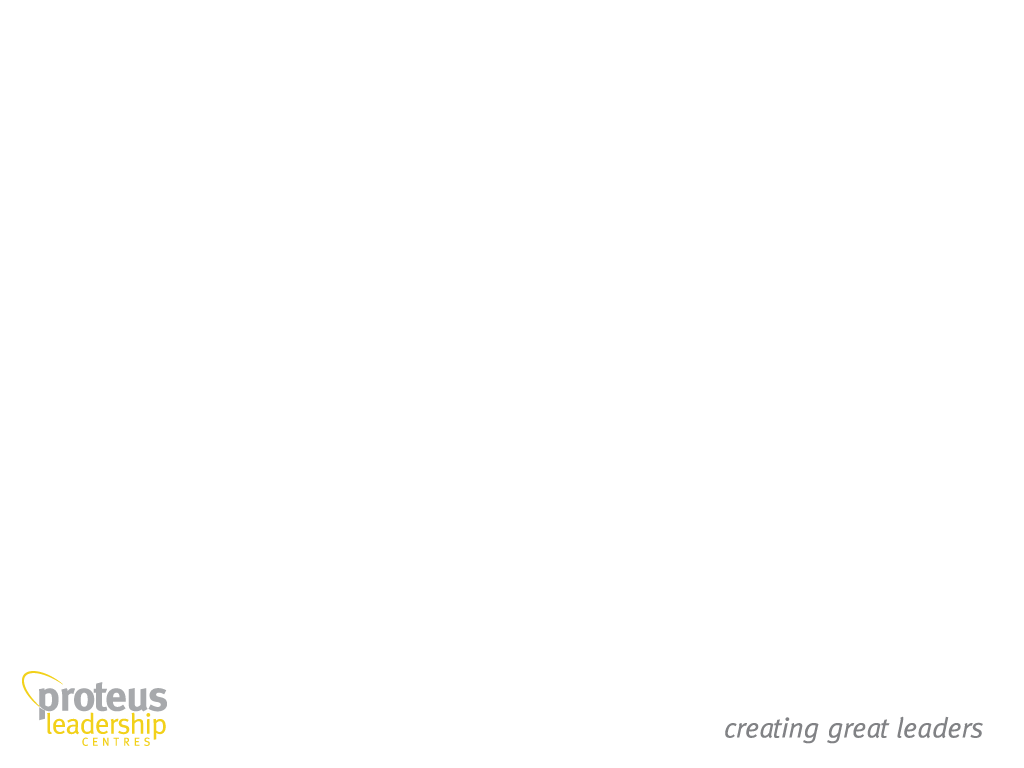 The Essence of Time Management … Clarity
40,000 to 60,000
90%
Past & Negative
3%
Written Goals
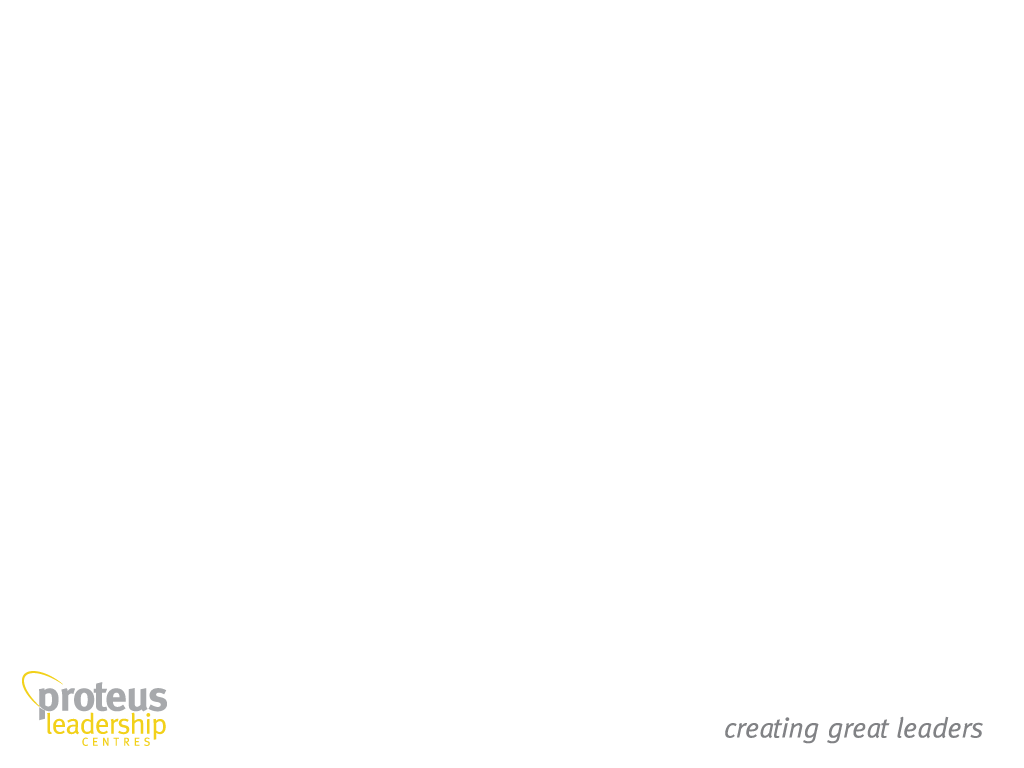 What are you thinking?
FUTURE
“Knowing what you don’t want is a good start, but it is not enough… You need to know what you do want and start moving in that direction!”
NOW
[Speaker Notes: Content Page with Custom Content

This page can be used for models, graphs or flowcharts. 

Main Page Title in Dark Blue	R-000		G-093		B-144		48pt Text

Page Sub-Title in Light Blue	R-000		G-174		B-239		28pt Text

Place content in grey box area. Delete grey box when finished.]
80/20 RULE
[Speaker Notes: Helen from Hell]
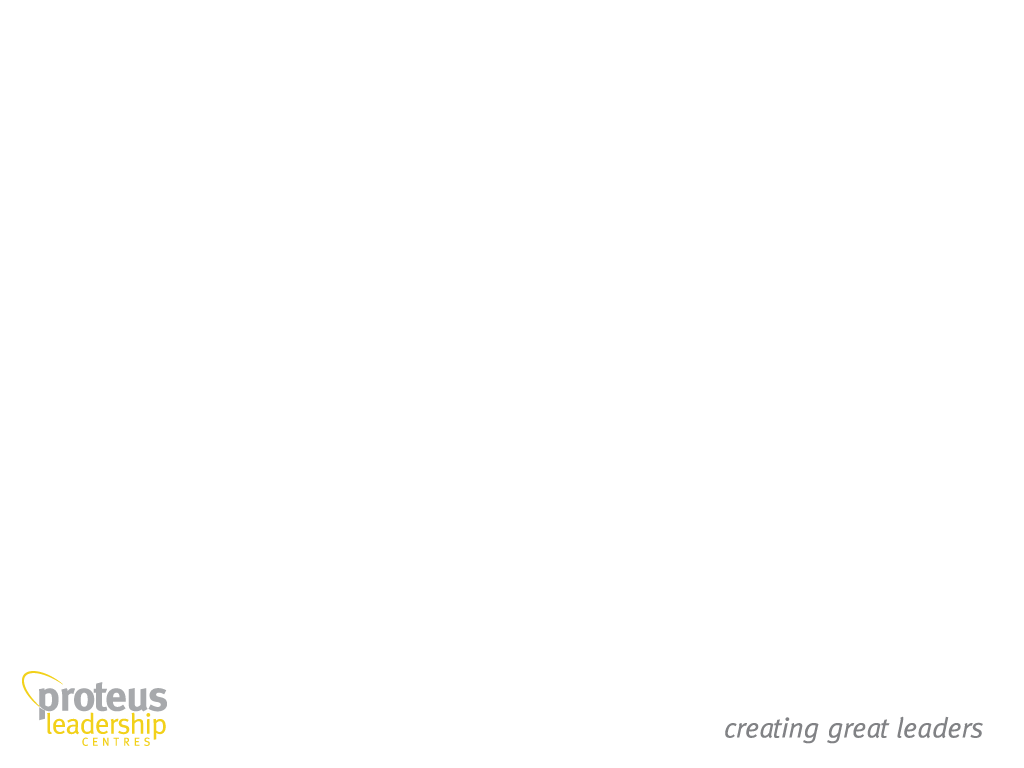 Create More With Less
Reward
[Speaker Notes: Think of the low effort of saying thanks to your positive people and the massive rewards you receive]
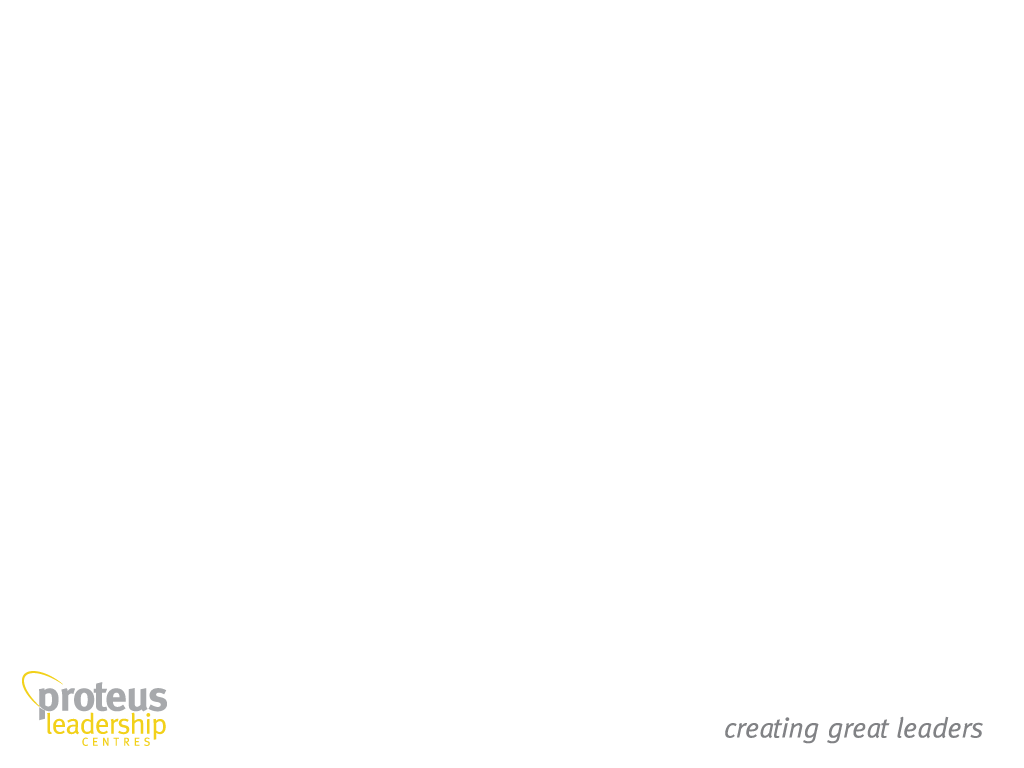 Goals & Values
1.  Value
1.  Goal
2.  Value
2.  Goal
3.  Value
3.  Goal
4.  Value
4.  Goal
[Speaker Notes: Wealth 
Health 
Family and 
Career]
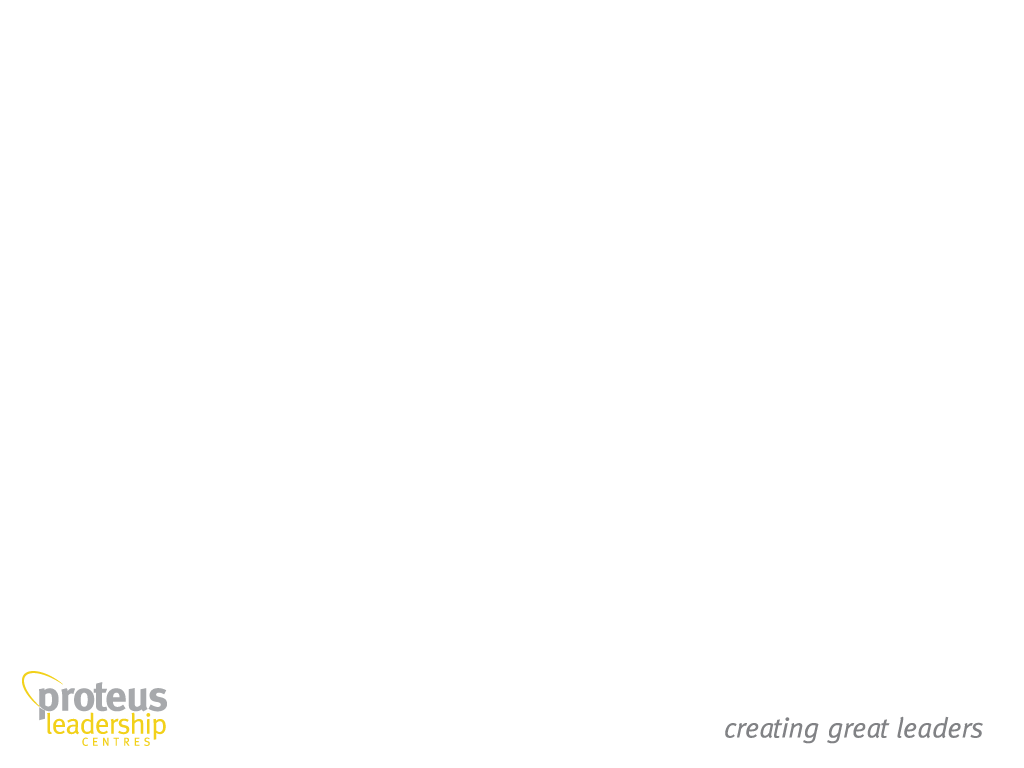 The 12-month Retrospective for Achieving Goals
1.  I…
2.  I…
3.  I…
4.  I…
5.  I…
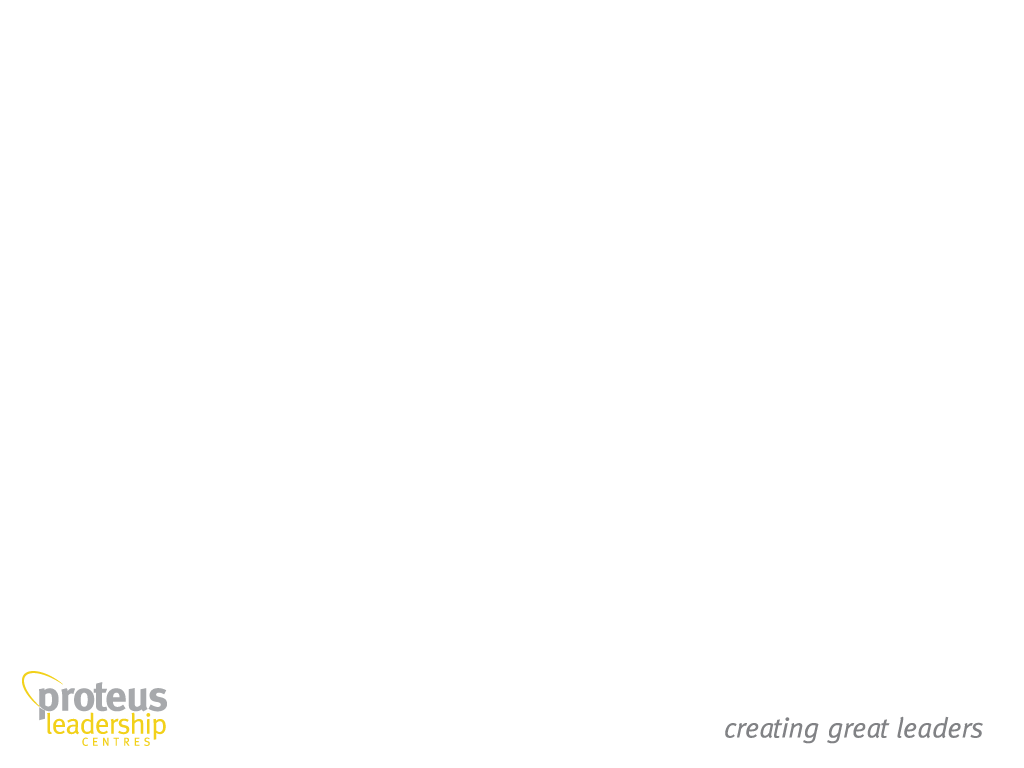 Values, Goals, Habits & Actions
“It doesn’t matter where you have come from.  
All that matters is where you are going.” 
Brian Tracy
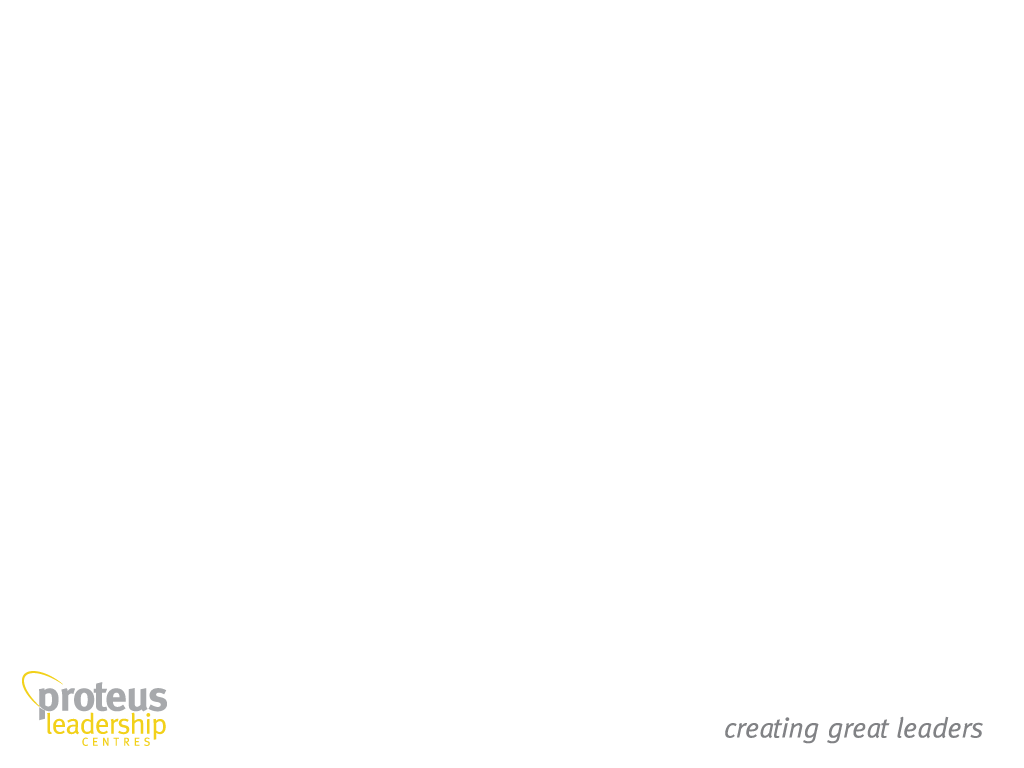 Key Result Areas (KRA’s)
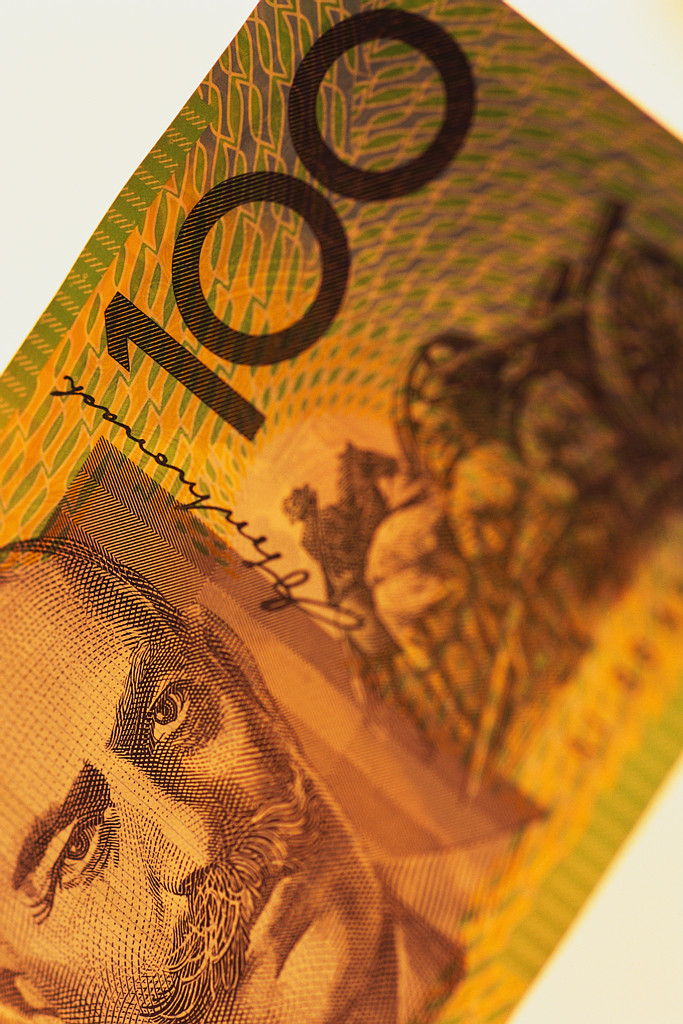 The Key Areas that you are paid to do!
[Speaker Notes: Content Page with Custom Content

This page can be used for models, graphs or flowcharts. 

Main Page Title in Dark Blue	R-000		G-093		B-144		48pt Text

Page Sub-Title in Light Blue	R-000		G-174		B-239		28pt Text

Place content in grey box area. Delete grey box when finished.]
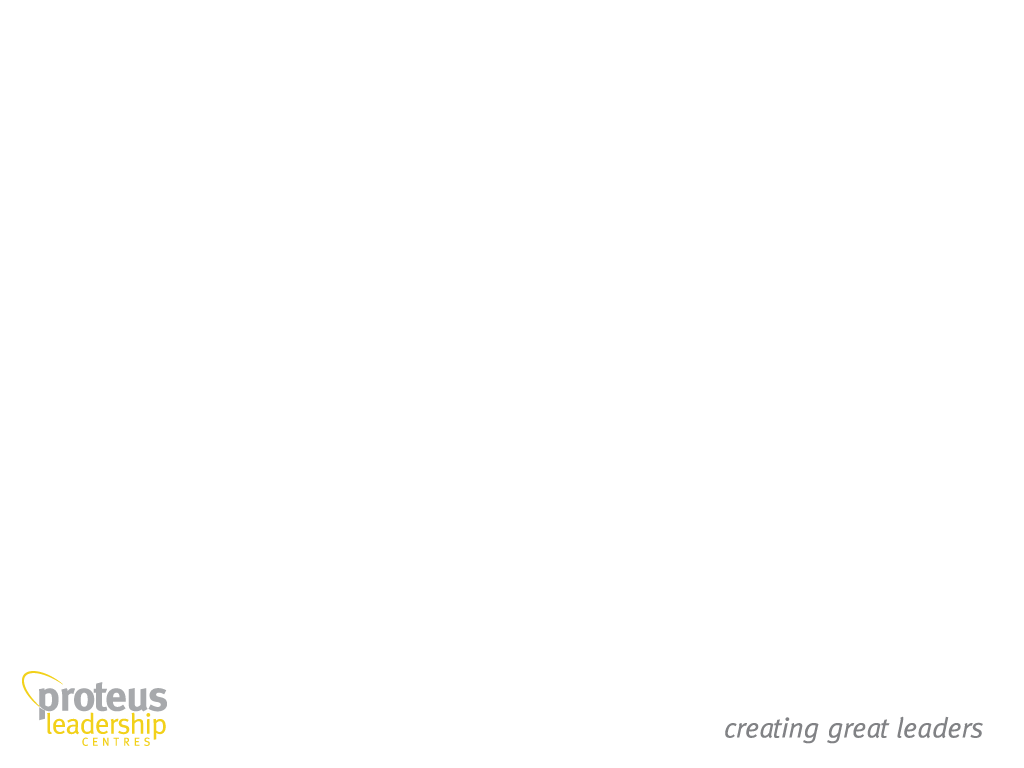 Guff or The Real Stuff?What are you worth per hour?
[Speaker Notes: Content Page with Custom Content

This page can be used for models, graphs or flowcharts. 

Main Page Title in Dark Blue	R-000		G-093		B-144		48pt Text

Page Sub-Title in Light Blue	R-000		G-174		B-239		28pt Text

Place content in grey box area. Delete grey box when finished.]
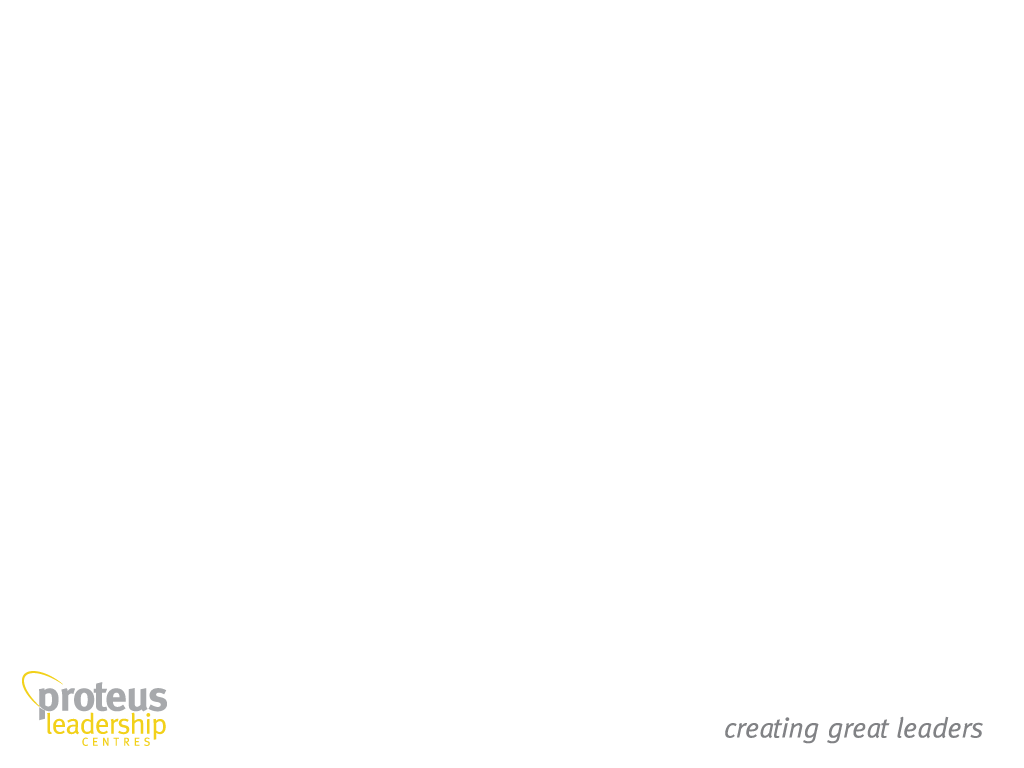 National Leading Educators 2012 KRA
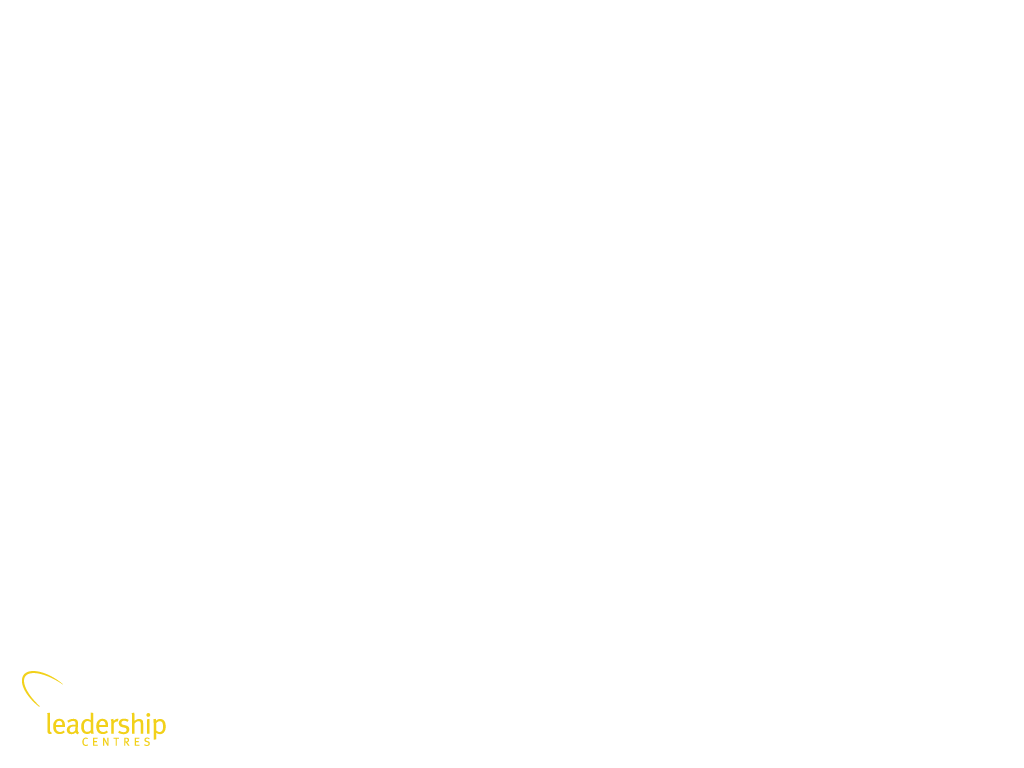 How to ‘Eat That Frog’
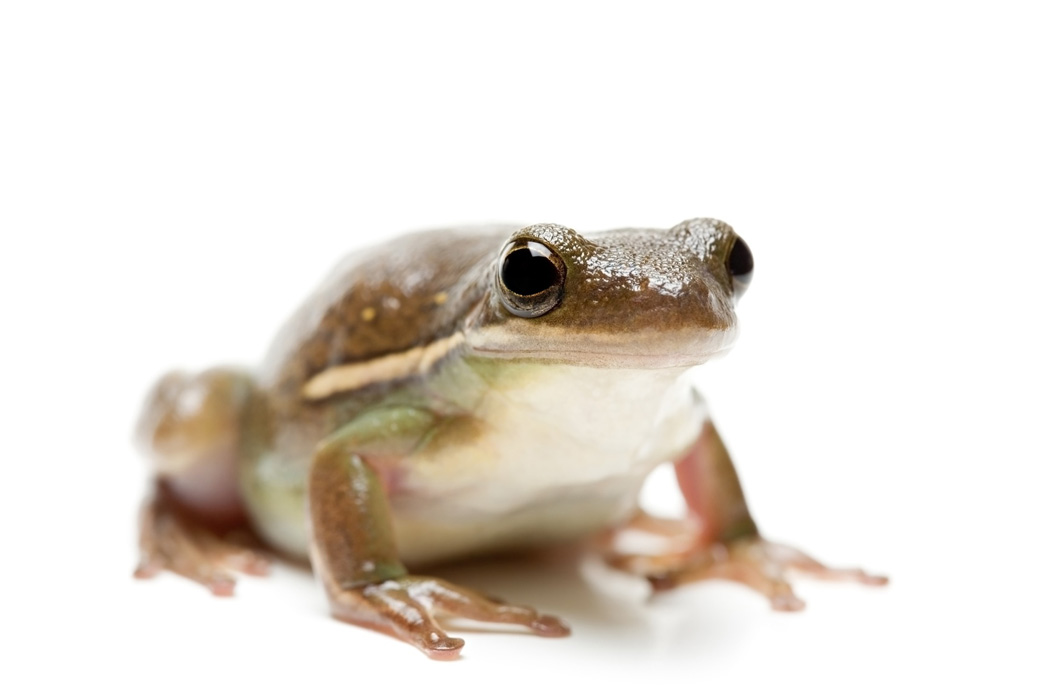 [Speaker Notes: Content Page with Custom Content

This page can be used for models, graphs or flowcharts. 

Main Page Title in Dark Blue	R-000		G-093		B-144		48pt Text

Page Sub-Title in Light Blue	R-000		G-174		B-239		28pt Text

Place content in grey box area. Delete grey box when finished.]
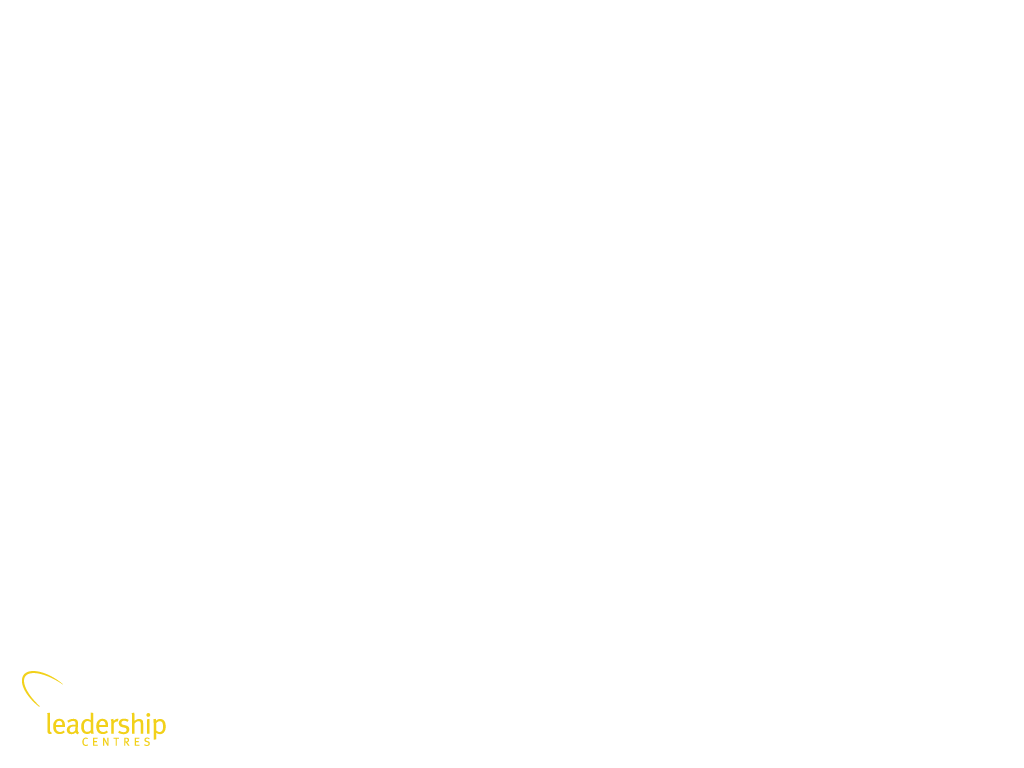 [Speaker Notes: Content Page with Custom Content

This page can be used for models, graphs or flowcharts. 

Main Page Title in Dark Blue	R-000		G-093		B-144		48pt Text

Page Sub-Title in Light Blue	R-000		G-174		B-239		28pt Text

Place content in grey box area. Delete grey box when finished.]
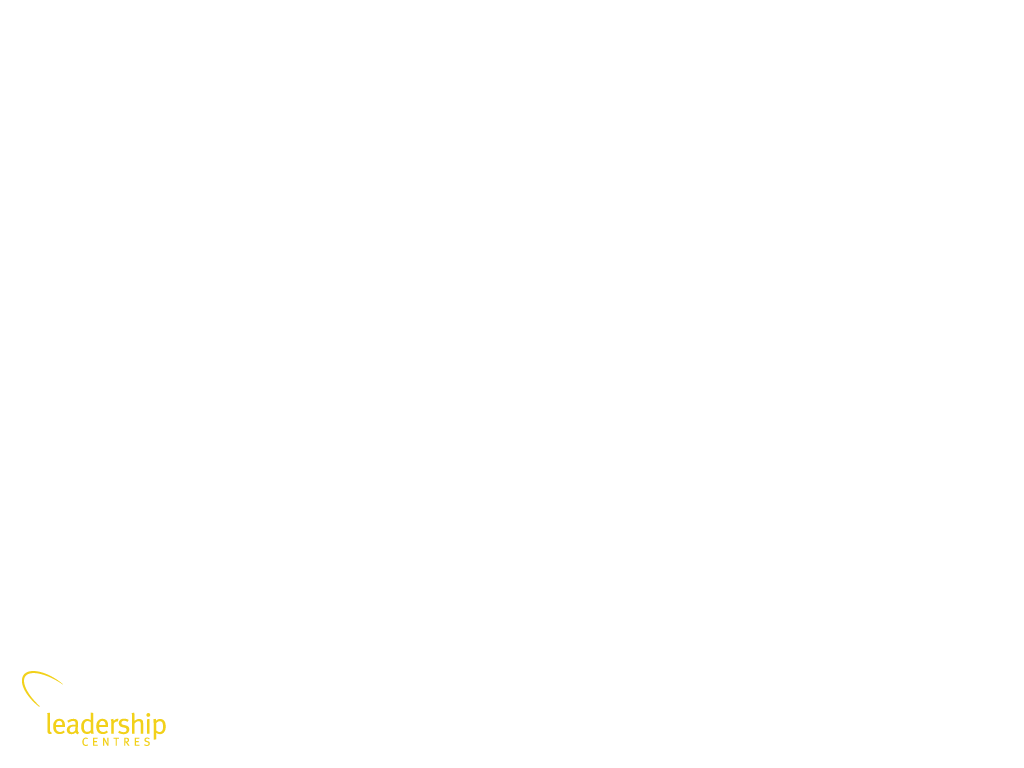 “Don’t say you don’t have enough time.  You have exactly the same number of hours per day that were given to Helen Keller, Pasteur, Michelangelo, Mother Teresa, Leonardo Da Vinci, Thomas Jefferson, and Albert Einstein.” H. Jackson Brown, Jr.
[Speaker Notes: Content Page with Custom Content

This page can be used for models, graphs or flowcharts. 

Main Page Title in Dark Blue	R-000		G-093		B-144		48pt Text

Page Sub-Title in Light Blue	R-000		G-174		B-239		28pt Text

Place content in grey box area. Delete grey box when finished.]
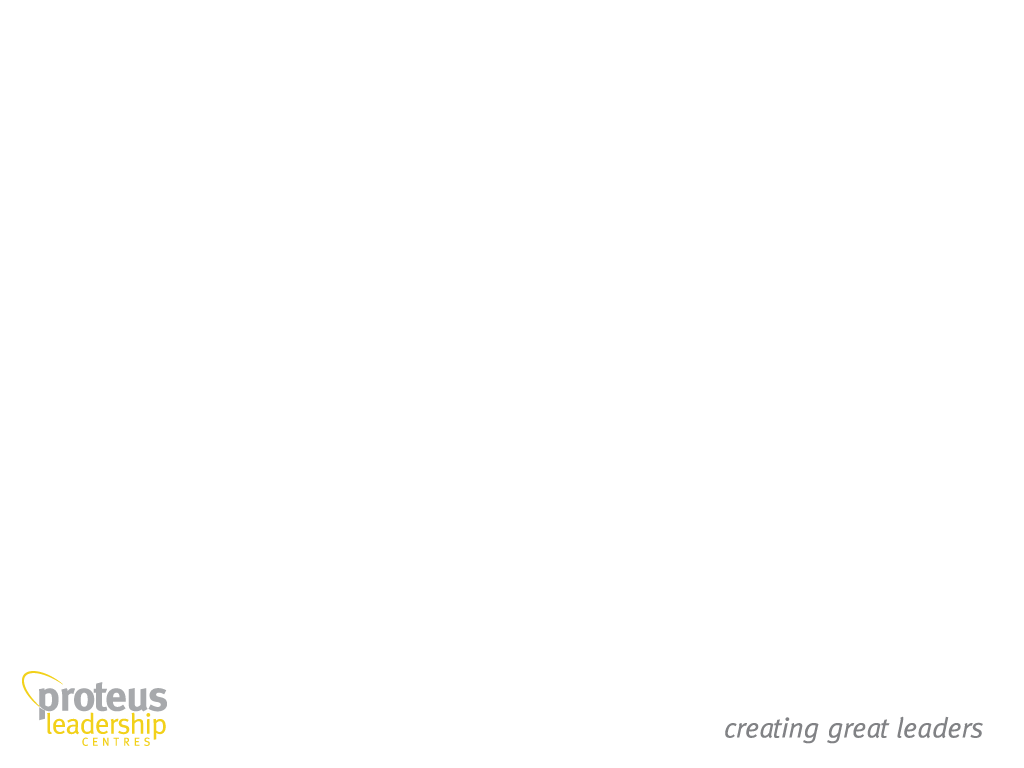 Time Wasters
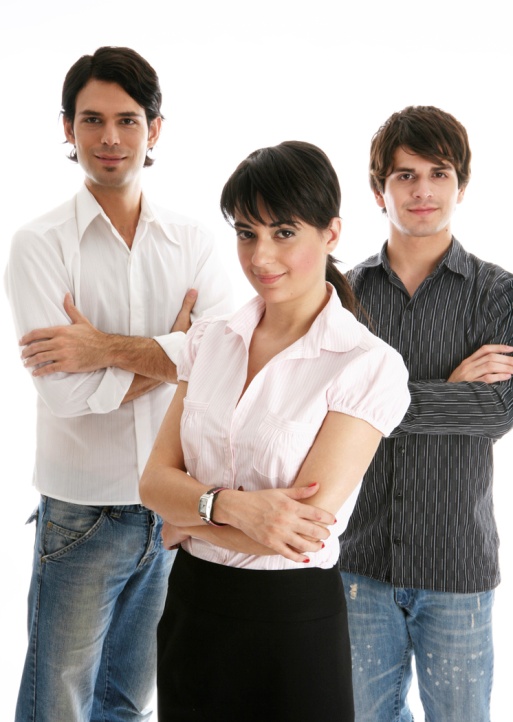 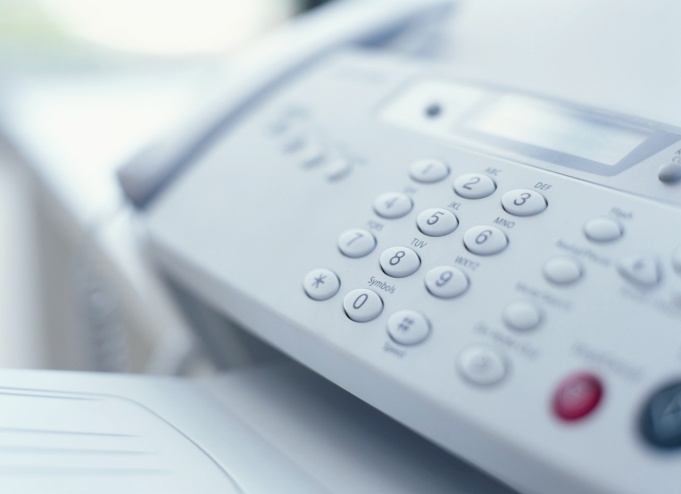 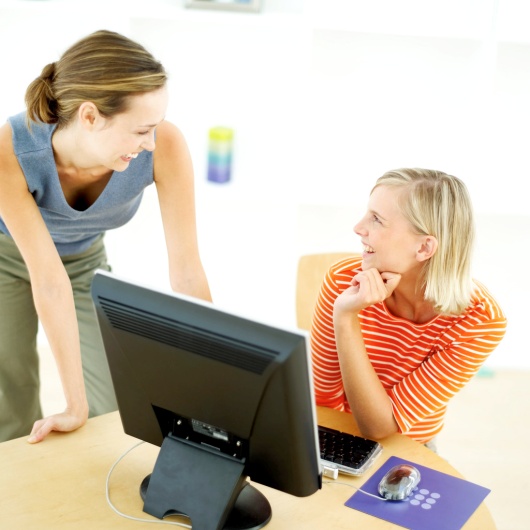 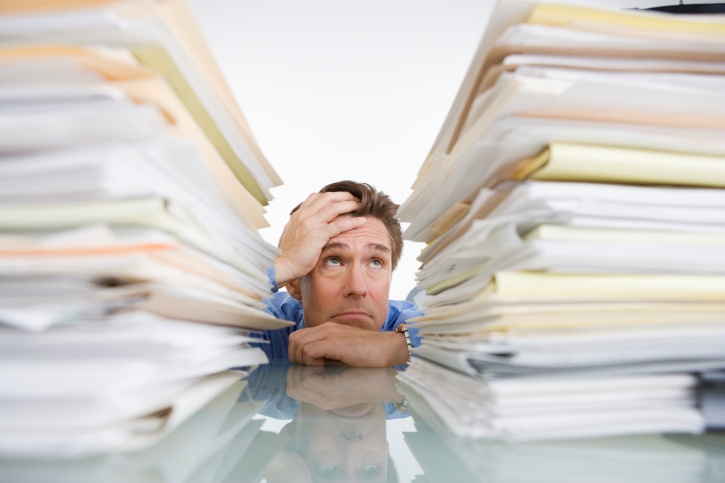 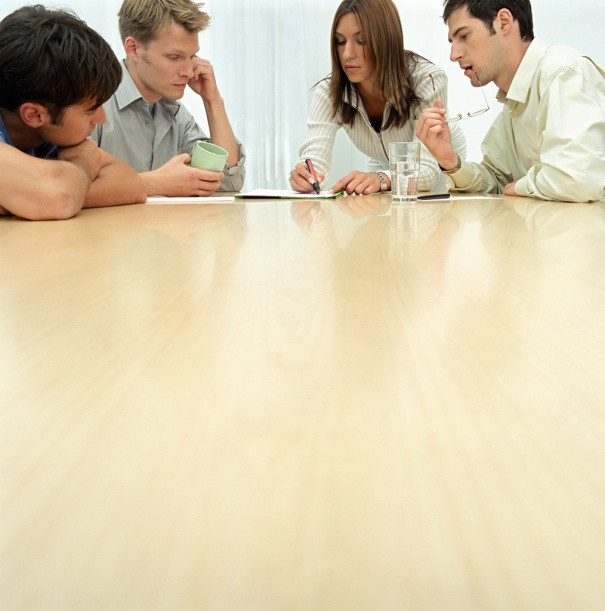 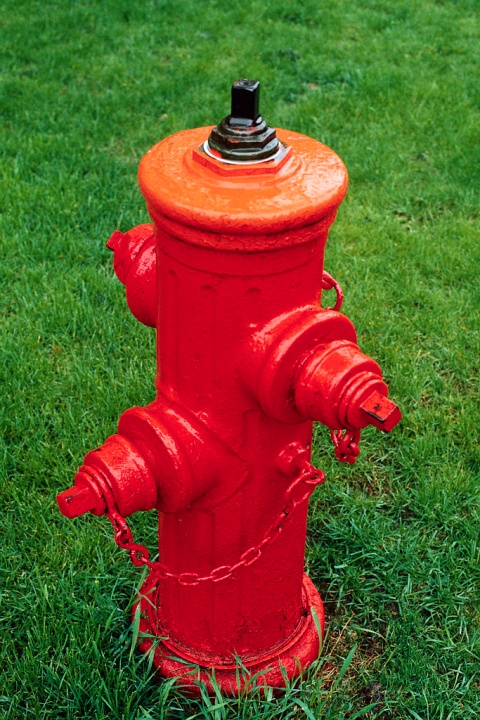 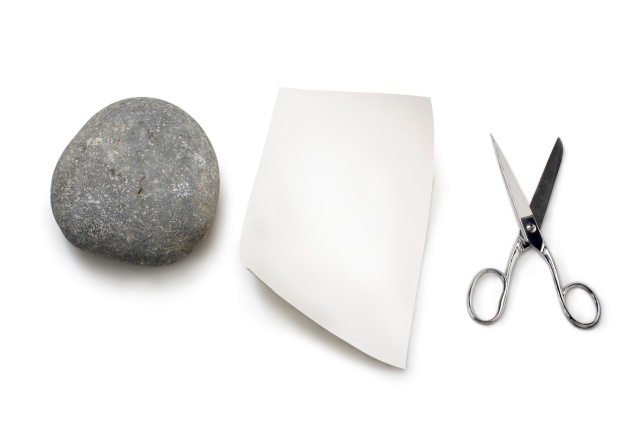 [Speaker Notes: Content Page with Custom Content

This page can be used for models, graphs or flowcharts. 

Main Page Title in Dark Blue	R-000		G-093		B-144		48pt Text

Page Sub-Title in Light Blue	R-000		G-174		B-239		28pt Text

Place content in grey box area. Delete grey box when finished.]
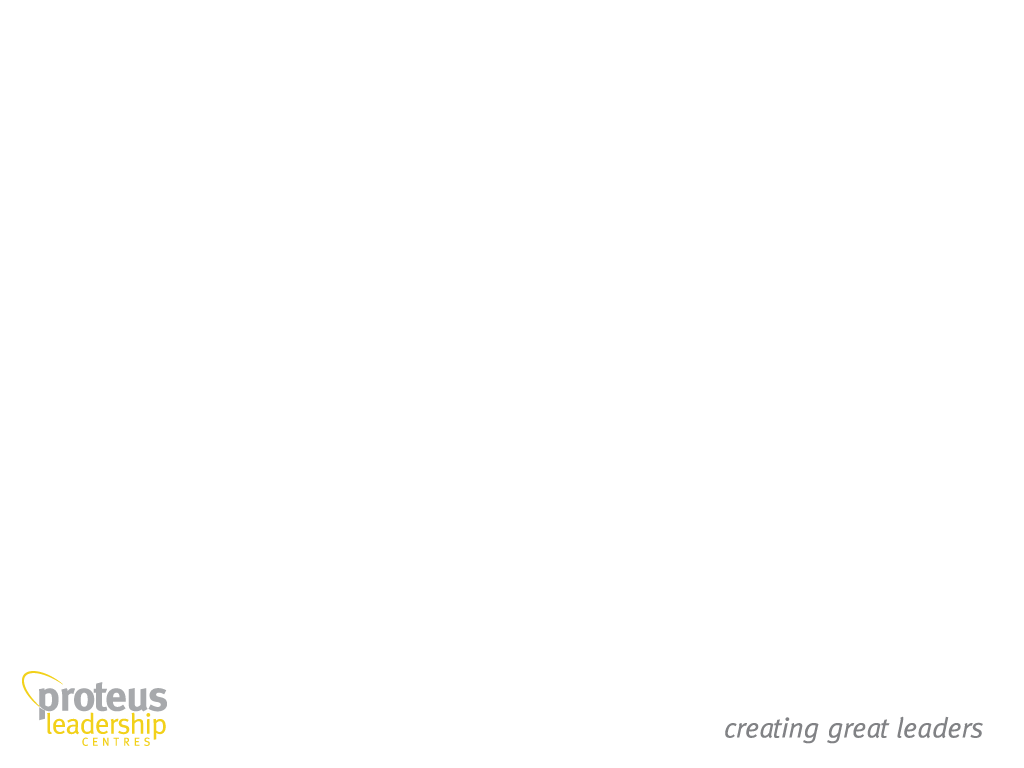 CLARITY
“Our Life Is Frittered Away By Detail. Simplify, Simplify!” 
Henry David Thoreau
Take Action
“Action Precedes Clarity.” Peter Sheahan
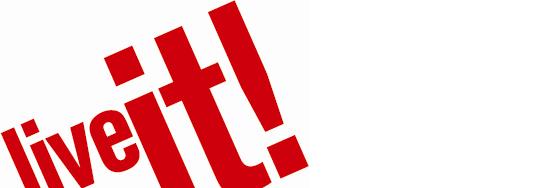 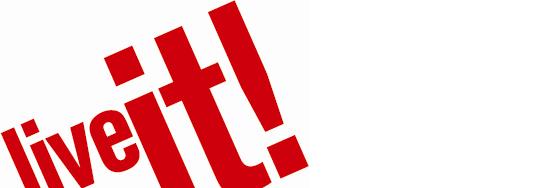 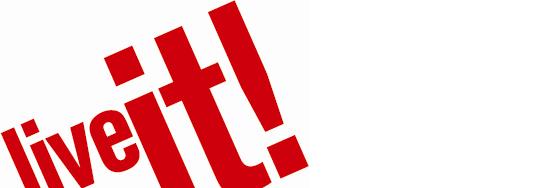 Thank You
richard.dore@proteuscentre.com
www.proteuscentre.com
02 8241 1111
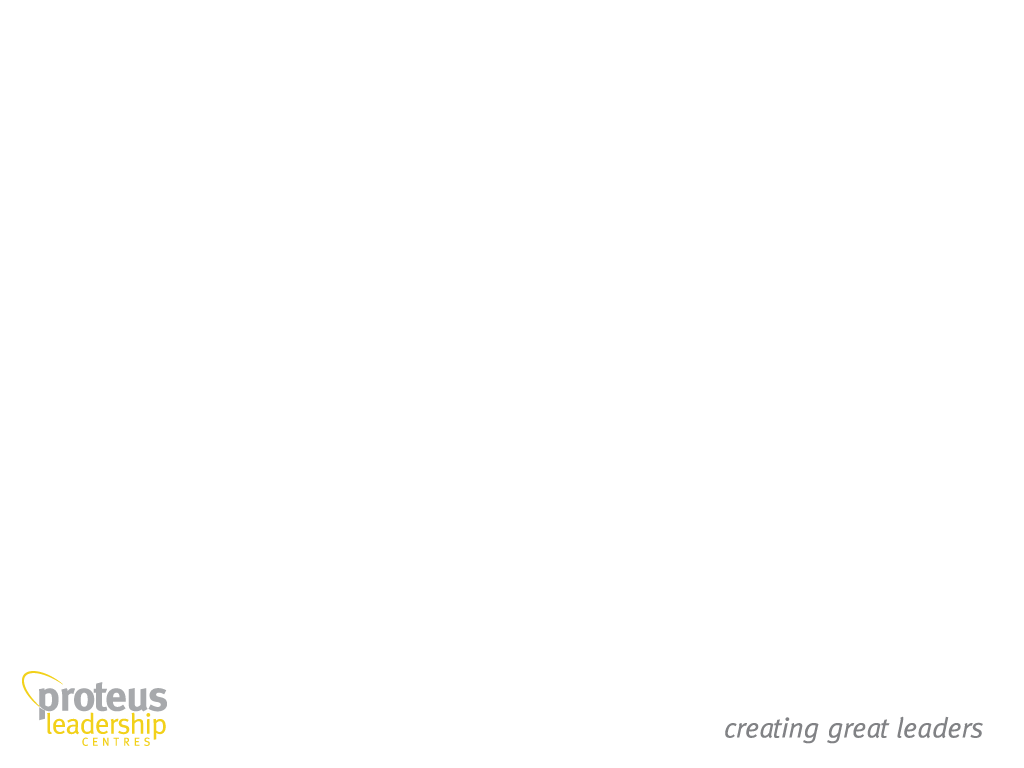 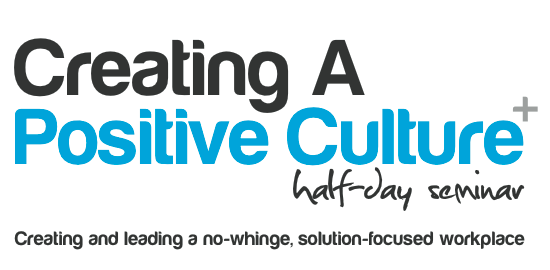 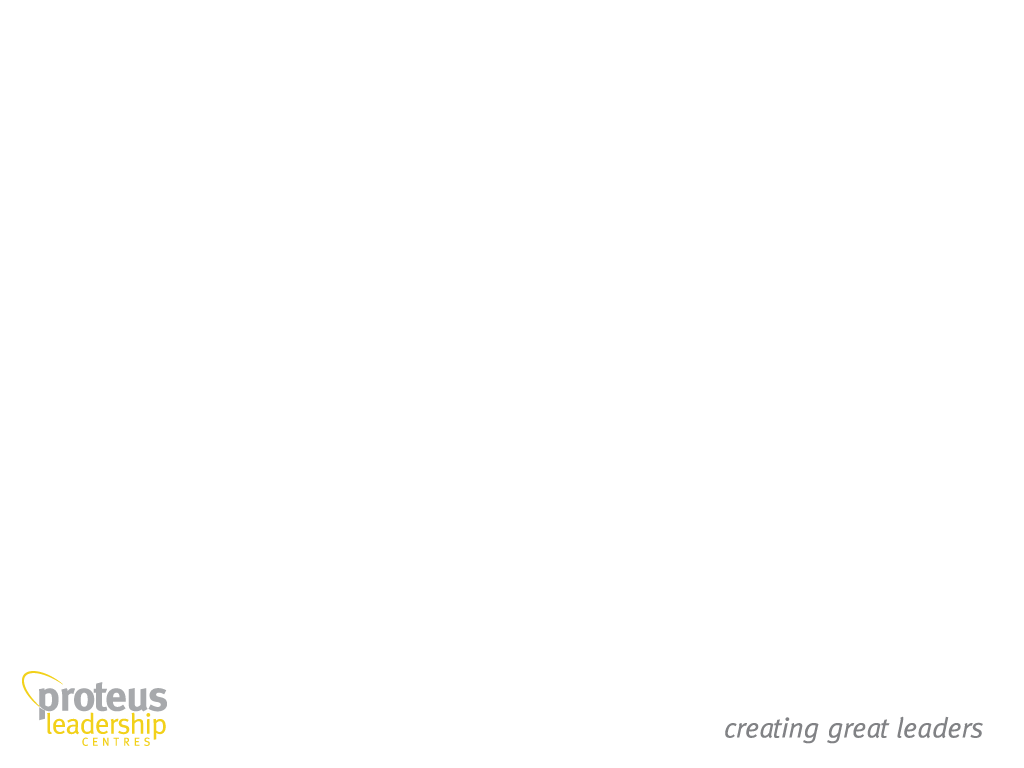 Time Management For Leaders On-Line Program